Integraal sociaal werk
Hoofdstuk 1. Op verhaal komen
Hoofdstuk 1 Op verhaal komen
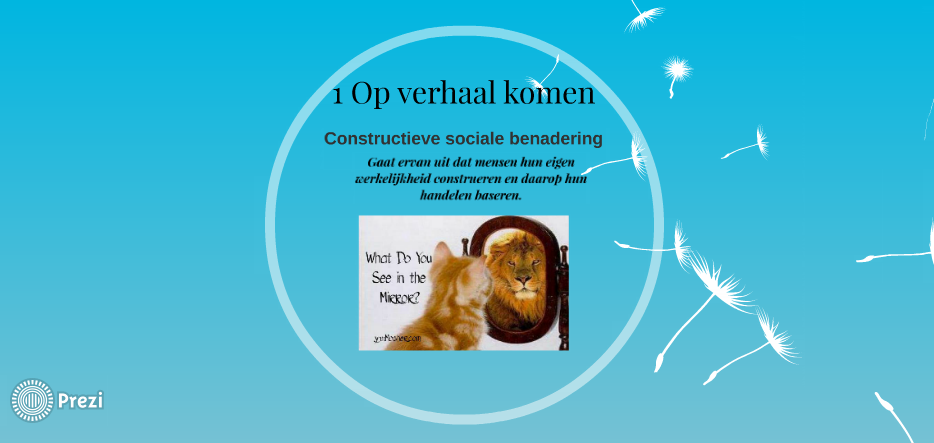 pagina  2
Hoofdstuk 1 Op verhaal komen
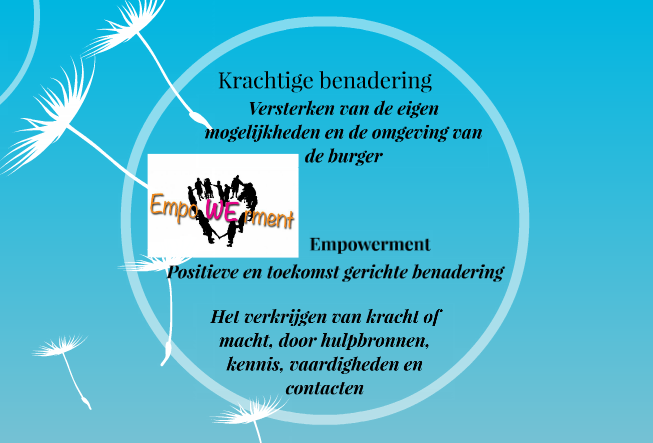 pagina  3
Hoofdstuk 1 Op verhaal komen
Niet praten over, maar praten met
Werken met een uitvoeringsteam, een voorbeeld uit de praktijk
Uitgangspunt: in principe is/zijn de klant/vertegenwoordigers van het huishouden hierbij aanwezig; ja, tenzij!
Vragen die in een dergelijk overleg centraal staan:
Wat gaat goed in het gezin, waar is men tevreden over?
Wat willen de direct betrokkenen veranderen, maar ook: wat vinden anderen dat er zou moeten/kunnen veranderen?
Hoe zou dat kunnen, wat is daarvoor nodig?
Wie gaat wat doen: het huishouden zelf, familie, vrienden, buurtnetwerk etc.
pagina  4
Hoofdstuk 1 Op verhaal komen
Constructief Sociaal Werk
Uitgangspunten:
Een kritische houding
Ervaringen zijn historisch en cultureel bepaald
Taal speelt een belangrijke rol

Het belang van counter-narratives!
pagina  5
Hoofdstuk 1 Op verhaal komen
Sociaal werk: evenzeer een kunst als een kunde
Kunde: je leert het vak, kennis, houdingsaspecten en vaardigheden, op de vierjarige hbo-opleiding.
Kunst: professionals zijn creatief en durven buiten de kaders te denken en te handelenwanneer dit in het belang is van de burger.
Baken 8 WNS: Professionals hebben ruimte en vertrouwen nodig om met hun klanten te kunnen werken en samen creatieve oplossingen te bedenken. Dit noemen we Maatwerk.
pagina  6
Hoofdstuk 1 Op verhaal komen
Een krachtgerichte benadering en het sterkteperspectief
Uitgangspunten:
Ieder mens/huishouden heeft sterke kanten.
Motiveren van mensen voor verandering is essentieel.
Samen met de klant/het huishouden op zoek naar de eigen kracht.
Respect opbrengen voor de overlevingsstrategie van burgers/huishoudens.
Empowerment : op zoek naar een toekomstperspectief!
pagina  7
Hoofdstuk 1 Op verhaal komen
Klanten zelf aan het woord?
Klanten noemen de volgende punten die voor hen van belang zijn:
Respect voor ons en onze situatie
Aansluiten bij onze behoeftes en wensen
Vraaggericht werken
Het benoemen van positief gedrag, complimentjes!
Praktische tips en hulp
Outreachend werken
pagina  8
Hoofdstuk 1 Op verhaal komen
Succesfactoren
Luister naar me

Probeer me te begrijpen

Ver/beoordeel me niet

Praat met me
pagina  9
Hoofdstuk 1 Op verhaal komen
Een positieve basishouding veronderstelt een positief mensbeeld
Uitgangspunten:
De persoon centraal stellen en niet zijn problematiek
Ervan uitgaan dat iedereen over sterke kanten beschikt en een wil heeft om te overleven
Samen op zoek gaan naar de krachten en talenten van klanten
Mensen weten te motiveren door samen een perspectief te ontwikkelen
Aandacht hebben voor de persoon in zijn sociale omgeving
pagina  10
© J.C. Bakker | Boom uitgevers Amsterdam BV
Behoudens de in of krachtens de Auteurswet gestelde uitzonderingen is het toegestaan het werk met naamsvermelding te vertonen en te delen, mits het werk in de originele staat blijft en niet voor commerciële doeleinden wordt gebruikt. Het is niet toegestaan het werk te gebruiken als basis voor nieuw materiaal.